cycle menstruel  Fécondation Nidation
Dr.N.DERDOUR
Cycle menstruel
Objectifs du cours
Reconnaître la physiologie de l’ axe hypothalamo-hypophyso-ovarien et son fonctionnement. 
La régulation de cette axe HHO et ses organes cibles.
Mécanisme permettant la nidation de l’embryon 
Savoir explorer la fonction ovarienne et de               l’ endomètre, cliniquement et biologiquement afin de proposer des solutions en cas d’anomalies fonctionnelles ou autres.
Introduction
Chez la femme, la fonction de reproduction suit  une évolution cyclique, le cycle menstruel, qui regroupe    l’ ensemble des variations anatomiques et physiologiques de l’ axe hypothalamo-hypophyso-ovarien et du tractus génital du début d’une menstruation à la suivante.
Il dépend de 2 phénomènes: l’ovulation avec libération d’un gamète apte à être fécondé et la préparation de l’endomètre à une éventuelle implantation.
La desquamation de la muqueuse utérine marque la fin du cycle M. en l’ absence de nidation.
Durée du cycle menstruel
Chez la femme, durant les 18 mois qui suivent la puberté, les cycles sont anovulatoires, puis dans les 5 à 7 années suivantes, les cycles se raccourcissent progressivement pour passer de 33 à 30 jours;

Entre 20 et 40 ans, la durée moyenne du cycle est entre 25 à 30jours.
La période préménopausique est caractérisée d’abord par un raccourcissement des cycles (25 ou moins) puis un allongement (44jours) avant de redevenir anovulatoires    

La durée de référence du cycle menstruel est de 28jours plus ou moins 4 jours.
Cycle menstruel
Le cycle menstruel débute au 1er jour des règles et dure en moyenne 28 jours (entre 25 et 32jours)
Il se divise en 2 phases de durée égale, c.à.d.  en moyenne  14 jours:
Une phase folliculaire, du 1er jour des règles jusqu’au pic ovulatoire de LH, correspondant à la croissance terminale du follicule préovulatoire; l’ovulation détermine les phases folliculaires(14 à 17 jours) et lutéale(13 à 14 jour).
Une phase lutéale, du pic de LH au jour précédant les prochaines règles, correspondant à l’apparition du corps jaune, issu de la lutéinisation du follicule ovulatoire après la libération de l’ovocyte. 
Si l’ovocyte n’est pas fécondé par un spermatozoïde le corps jaune régresse en 9 à 11 jour.

Le déclin des taux d’E et de la progestérone entraine la desquamation de l’ endomètre et la menstruation.
Taux hormonaux au cours du cycle
Au cours du cycle, ovaires et axe hypothalamo-hypophysaire se contrôlent mutuellement via leurs hormones et les effets feedback de celles-ci.
Gonadotrophines:
L’antéhypophyse secrète les gonadotrophines selon 2 rythmes; un rythme mensuel et un rythme circadien(pulsatile) sous la dépendance de la GNRH hypothalamique, elle même sous l’ effet de neurohormone (endorphines, adrénaline, sérotonine, dopamine) sécrétées par le cerveau.

La concentration de LH   pendant les 1ers jours du cycle, puis se maintient en plateau 3 à 4j avant le pic de LH(180% taux basal), précédant 35 H l’ ovulation, puis il décroit lentement pendant la phase lutéale jusqu’au règles.
La sécrétion de LH est pulsatile
        - J7; tous les 80 à 120 min
        - période préovulatoire; tous les 60 à 90min
        - durant la phase lutéale; tous les 4heures. 
Le taux de FSH augmente pendant les 1er jours du cycle (recrutement folliculaire) pour s’établir en plateau vers la 1ère  sem. puis survient une décroissance qui est interrompue par un pic de FSH contemporain du pic de LH de courte durée (1jour) puis la baisse se poursuit au cours de la phase lutéale et une remontée lors des 3-4 derniers jours du cycle, initiant la croissance folliculaire du cycle suivant.
La sécrétion de FSH est également liée à une pulsatilité, moins nette que celle de LH.
Secrétions des stéroïdes ovariens
L’ œstradiol 17B(E2)  présente un taux stable durant la 1ère semaine de la phase folliculaire(50 à 100 pg/ml), augmentant 7jours avant le pic de LH. 
Il atteint son pic (300à 400 pg/ml) 24H avant celui de LH puis diminue rapidement, en l’absence de la nidation le taux d’ E rejoint son taux de base aux moment des règles.
Les taux plasmatiques d’estrone (E1) suivent un profil similaire, mais avec une amplitude moins élevée et des variations moins nettes.
La concentration de la progestérone est proche de sa limite de détection en phase folliculaire(0,05)ng/ml.
Elle est secrétée en quantité importante durant la phase lutéale qui commence dés le pic de LH pour atteindre 10 à 15 ng/ml 5 à 10 jours après celui ci 
Cette élévation de la progestérone contribue à une élévation de la température corporelle de 0,5° observée sur la courbe de température.
L’ ovulation est repérée sur la courbe ménothermique par la dernière valeur basse précédant la montée de la température. 

En l’absence de grossesse, la concentration de progestérone diminue pour rejoindre sa valeur de phase folliculaire.
Le taux plasmatique de testostérone présente deux maxima (500 pg/ml), l’un périovulatoire et l’autre plus inconstant périmenstruel.
 
Entre les 2 le taux baisse à 200 – 300pg/ml

Le taux de D4 androstènedione suit un profil similaire à celui de la testostérone.
Cycle ovarien
L’ activité ovarienne durant le cycle menstruel peut être divisée en quatre phases : folliculaire (précoce, moyenne et tardive), ovulatoire, lutéale (précoce, moyenne et tardive) et menstruelle.
La folliculogenèse: 
l’ovulation est l’ aboutissement de la croissance folliculaire processus comportant  trois phases; le recrutement, la sélection et la dominance.
Le recrutement est le phénomène qui permet à un follicule primordial de quitter le pool des follicules quiescents pour initier son développement. 
La transformation du follicule primordial en follicule secondaire s’effectue en plusieurs mois, indépendamment de la FSH et de la LH
Environ 500 follicules primordiaux commencent cette phase de croissance mais seulement un, voire deux, arrive au stade de follicule préovulatoire.
Une période supplémentaire de 71 jours conduit le follicule secondaire jusqu’au stade antral précoce. 

Durant cette période, les cellules de la granulosa prolifèrent et deviennent cuboïdes, mais l’ovocyte est bloqué en prophase de première  division méiotique (stade diplotène).
 
Au début de la phase folliculaire existent donc dans chaque ovaire une dizaine de follicules à antrum mesurant de 2 à 5 mm.
C’est à partir de ce pool qu’est sélectionné le follicule ovulatoire de De Graaf. 

L’ovocyte présente des jonctions avec les cellules de la granulosa (corona radiata) qui l’entourent et l’ensemble est relié à la paroi folliculaire par le cumulus oophorus. 

La thèque, richement vascularisée, se différencie en deux couches, l’une interne où s’ établit la stéroïdogenèse, l’autre externe formée de cellules fusiformes en continuité avec le stroma avoisinant.
Les cellules de la granulosa secrètent des estrogènes grâce à un système enzymatique (aromatase) permettant l’aromatisation des androgènes fournis par la thèque 
L’ aromatase est sous la dépendance de la FSH, ce qui explique qu’à ce stade la sécrétion d’ œstradiol ne soit pas encore importante du fait de la limitation des récepteurs de la FSH sur les cellules de la granulosa.
C’est seulement au stade antral qu’apparaissent les récepteurs de la FSH, et le follicule sélectionné est donc celui dont les cellules de la granulosa acquièrent le plus rapidement le plus grand nombre de récepteurs de la FSH. 
Au-delà, l’ œstradiol et la FSH agissent en synergie pour augmenter à la fois le nombre de cellules de la granulosa et le nombre de récepteurs de la FSH, conduisant le follicule sélectionné à augmenter de taille sous l’effet de la multiplication cellulaire et de l’accumulation de liquide dans l’antrum.
Ainsi, le diamètre du follicule augmente, passant de 30 μm au stade primordial à 15-20 mm au moment de l’ovulation 
L’augmentation du nombre de récepteurs de la FSH et/ou de leur affinité et la vascularisation périfolliculaire importante (sous la dépendance du [VEGF]) dans le follicule sélectionné permettent d’expliquer sa croissance ultérieure malgré la baisse de 50 % de la sécrétion de FSH. 
À partir du 5 au 7 jour, cette chute du taux de FSH, liée à la sécrétion d’inhibine et d’ œstradiol par le follicule en croissance, entraine l’ arrêt du développement des autres follicules de plus petite taille (non sélectionnés), qui voient leur croissance stoppée et s’ atrésient.
Au total
Il existe différents types de follicules évolutifs correspondant à des stades de maturation progressive de la même structure morphologique; ce sont chronologiquement- Le follicule primordial- Le follicule primaire 
   - Le follicule secondaire   -Le follicule tertiaire (préantral puis cavitaire)   - Le follicule mûr ou follicule de de GraafChaque follicule contient un ovocyte de premier ordre ou ovocyte I (2n chromosomes) bloqué au stade de la prophase de la 1ère méiose (diplotène)
Ovulation
Le follicule de De Graaf va éclater et expulser             l’ ovocyte qui est captée par le pavillon de la trompe, à ce moment là, la 2eme mitose reprend.
Progressivement, sous l’influence de la FSH, les cellules de la granulosa acquièrent des récepteurs de la LH. 
Les cellules du cumulus commencent à se dissocier et dans la granulosa les mitoses cessent, des inclusions lipidiques lysosomiales apparaissent (début de la lutéinisation), la membrane basale s’estompe et les vaisseaux sanguins commencent à pénétrer la granulosa.
La sécrétion d’ œstradiol culmine 24 à 36 heures avant l’ovulation, puis décline ensuite par diminution de l’ activité aromatase. 

L’ouverture du follicule est liée à la rupture des différentes couches de la thèque par des enzymes protéolytiques (plasmine), secondaires à la sécrétion de prostaglandines E et F sous l’effet du pic de LH.
Des phénomènes contractiles dans la région de la thèque externe, sous la dépendance du système nerveux autonome (récepteurs b-adrénergiques et muscariniques sur ces cellules) expliquent également la rupture folliculaire. 
La méiose ovocytaire reprend, permettant à l’ovocyte I bloqué en prophase de première division méiotique d’ évoluer en ovocyte II bloqué en métaphase de deuxième division méiotique (ovule fécondable).
Corps jaune. Lutéinisation
Le corps jaune résulte des fragments folliculaires restants après expulsion de l’ovocyte. 
Après l’envahissement des cellules de la granulosa par les vaisseaux, il existe une perte de distinction entre les cellules de la thèque et de la granulosa (cellules lutéales), ces dernières produisant de la progestérone et de l’ œstradiol sous l’effet de la LH (récepteurs dans les cellules lutéales) 
Le VEGF secrété par le corps jaune participe à la néovascularisation nécessaire au fonctionnement du corps jaune.
Le corps jaune a une durée de vie limitée de 14 à 16 jours environ ; c’est l’ arrêt de son activité sécrétoire qui induit la chute hormonale et l’apparition des règles. 
En cas de grossesse, sous l’influence de l’ (hCG) secrétée exponentiellement par l’embryon, le corps jaune continue à produire de la progestérone et de l’ œstradiol durant les 3 premiers mois de la grossesse avant de régresser au profit du placenta.
La lutéolyse
En l’absence de grossesse, le corps jaune involue. On observe une extravasation de sang dans sa partie centrale, une diminution de la circulation sanguine, une lipolyse cellulaire et un envahissement par le tissu conjonctif du corps jaune. 
Le corps jaune devient un corps blanc (corpus albicans) visible parfois à la surface de l’ovaire.
Régulation du cycle ovarien
Sécrétion de la GNRH
La fréquence et l'amplitude des salves de sécrétion de GnRH sur une période de 24 heures varient selon le moment du cycle menstruel.Il en est de même de la réponse à la fois de            l’ antéhypophyse à la GnRH et des ovaires à la FSH et la LH.
La phase folliculaire
1. La sécrétion de FSH et LH augmente, la concentration plasmatique des œstrogènes est faible, exerçant un rétrocontrôle négatif minime.
2. De multiples follicules antraux commencent à augmenter de taille et à secréter des œstrogènes. 
3. La concentration plasmatique des œstrogènes commence à s’ élever.
4. Un follicule devient dominant et secrète de très grandes quantités d’ estrogènes.
5. La concentration plasmatique des œstrogènes s’ élève considérablement.
6. La sécrétion de FSH et sa concentration plasmatique diminuent, induisant une atrésie des follicules non dominants.
7. L’ élévation des œstrogènes plasmatiques exerce un rétrocontrôle «positif» sur la sécrétion des gonadotrophines.
8. Un pic de LH est déclenché.
9. L'ovule achève sa première division méiotique et sa maturation cytoplasmique, pendant que le follicule secrète moins d’ œstrogènes et qu'il apparait une certaine sécrétion de progestérone, Contrôle de la synthèse d’ œstrogènes au cours la phase folliculaire
Effet du pic de LH sur l’ ovaire
L'ovocyte de premier ordre achève sa première division méiotique 
Augmentation de volume de l'antre
Granulosa secrète de la progestérone et diminue la sécrétion d’ œstrogènes. 
Enzymes et prostaglandines, (granulosa) fragilisent les membranes des follicules ovariens. 
 Rupture des membranes et libération de l'Ovule, entouré de cellules de la granulosa, à la surface de l'ovaire. 
Transformation en corps jaune du reste des cellules de la granulosa et des cellules thécales progestérone + œstrogènes.
La phase lutéale
1. L'ovulation a lieu
2. Le corps jaune se forme et commence à secréter de grandes quantités d’ œstrogènes et de progestérone.
3. Les concentrations plasmatiques d’ œstrogènes et de progestérone s’ élèvent.
4. La sécrétion de FSH et LH est inhibée et leurs concentrations plasmatiques diminuent. 
5. Le corps jaune commence à dégénérer et sa sécrétion d'hormones diminue.
6. Les concentrations plasmatiques d’ œstrogènes et de progestérone diminuent.
7. La sécrétion de FSH et LH commence à augmenter et un nouveau cycle commence.
Le rétrocontrôle des hormones sexuelles.
Les œstrogènes, à faibles concentrations plasmatiques: diminuent la sécrétion hypophysaire de FSH et de LH en réponse à la GnRH pourraient inhiber les neurones hypothalamiques sécréteurs de GnRH. 
Inhibition par rétrocontrôle négatif de la sécrétion de FSH et LH pendant les phases folliculaires précoce et moyenne. 
L'inhibine agit sur l'hypophyse: Inhibition par rétrocontrôle négatif de FSH pendant tout le cycle.
Les œstrogènes, à très forte concentration: stimulent la sécrétion de LH (et de FSH) par           l’ antéhypophyse en réponse à la GnRH, stimulent les neurones hypothalamiques qui secrètent GnRH. stimulation par rétrocontrôle positif du pic de LH,  ovulation. 
De fortes concentrations de progestérone en présence d’ œstrogènes inhibent les neurones hypothalamiques sécréteurs de GnRH inhibition par rétrocontrôle négatif de la sécrétion de FSH et LH prévention des pics de LH au cours de la phase lutéale et de la grossesse.
Cycle utérin
L’ endomètre est un tissu hétérogène, associant un épithélium glandulaire et un contingent stromal, à renouvellement cyclique, alternant prolifération, différenciation et desquamation. 
S’y associent des cellules issues du système immunitaire comme les polynucléaires, les macrophages et les cellules Natural killer (NK)
Durant le cycle menstruel, trois parties peuvent être distinguées
la phase folliculaire (ou proliférative) est caractérisée par l’augmentation du nombre des glandes et de         l’ épaisseur du stroma sous l’effet des estrogènes ; 
 la phase lutéale (ou sécrétoire), sous la dépendance de la progestérone, entraine l’apparition de granules dans les cellules épithéliales, une sécrétion de glycogène dans les lumières glandulaires et une modification des fibres conjonctives avec apparition d’un fluide interstitiel dans le stroma ; 
la troisième partie, en l’absence de grossesse, est l’involution de l’ endomètre secondaire à l’ arrêt de sécrétion du corps jaune, avec apparition des règles.
Action sur les organes cibles
L’ endomètre subit au cours du cycle menstruel des modifications structurales et biochimiques qui permettront à l’embryon de s’y implanter. 
D’abord sous l’influence des estrogènes,                   l’endomètre s’ épaissit avant de se decidualiser avec la progestérone (fenêtre d’implantation).
 De nombreux facteurs de croissance participent à cette maturation, également sous la dépendance de la vascularisation utérine.
L’ endomètre est l’ organe cible qui va subir le maximum de modification sous l’ action des stéroïdes ovariens. 
Pendant la phase préovulatoire; les règles ont entrainé l’ élimination de la couche superficielle de l’ endomètre. L’ épithélium de surface se régénère très rapidement
Pendant la phase post ovulatoire: l’ endomètre va prendre un aspect sécrétoire avec sécrétion du mucus du glycogène à l’ extérieur des glandes utérines.
Le myomètre
Il augmente d’ épaisseur en phase folliculaire sous l’effet mitogène des estrogènes. 
Durant cette phase, l’ intensité des contractions est faible, mais leur fréquence augmente ainsi que le tonus de base. 
Pendant la phase lutéale, l’ intensité et la durée des contractions augmentent, alors que leur fréquence diminue. Le tonus de base est faible en deuxième partie du cycle, avant de s’ élever au cours de la menstruation, tout comme l’ intensité, la fréquence et la durée des contractions.
Col
La glaire cervicale est le produit de sécrétion de ses glandes sous l’ effet des œstrogènes et la progestérone.
Cette glaire va augmenter progressivement au début du cycle menstruel sous l’ action des œstrogènes
Sous l’ action de la progestérone; son abondance et sa filance diminue.
Vagin
Les modifications touchent surtout le 1/3 sup du vagin.
Phase folliculaire: prolifération de l’ épithélium vaginal.
Phase lutéale: desquamation des couches superficielles de l’ épithélium vaginal.
Trompe
En phase folliculaire, la hauteur de l’ épithélium tubaire et la sécrétion de celui-ci sont maximales, pour diminuer après l’ovulation. 
De même, l’ activité contractile de la trompe augmente durant la phase folliculaire, puis diminue en phase lutéale pour raugmenter au moment des règles.
Sein
Au cours de la phase folliculaire, la structure des glandes est tubulaire, les cellules épithéliales sont petites avec un cytoplasme éosinophile et la lumière des tubes peu visible.
 Durant la phase lutéale, les cellules épithéliales deviennent cubiques et leur noyau augmente de taille. Les lumières tubulaires sont plus visibles, le sein devient sécrétoire (ébauche de la différenciation gravidique). 
Le stroma devient également plus vascularisé et œdémateux..
L’ œstradiol stimule la croissance cellulaire, les branchements tubulaires et le tissu conjonctif périgalactophorique, alors que la progestérone (agissant en synergie avec l’ œstradiol mais ayant des effets antagonistes sur les galactophores) a un effet de stimulation de la différentiation sécrétoire sur les acini. 
La prolactine participe également à cette régulation
Exploration du cycle menstruel
Clinique
-Régularité du cycle-Examen clinique:1- Phase folliculaire:Signes d’ imprégnation ostrogénique : tension mammaire, glaire cervicale abondante, translucide, filante 
    2-Ovulation: Tension pelvienne, parfois spooting
    3-Phase lutéale: Elévation thermique sous l'effet de la progestérone.
Dosages statiques
1-Activité Ovarienne:
--Œstradiol 17 B : début du cycle (J2-3)
--Progestérone: J(19-21)
--Testostérone, Delta4 androstènedione: 50% origine ovarienne
-- Inhibine B: estime la réserve ovarienne »45pg/l »
Hormone antimüllérienne: marqueur de la quantité des follicules antraux
Activité Gonadotrophique
FSH et la LH: au début du cycle J 2-3; Un taux constamment élevé de FSH (supérieur à 12 UI/l,    a fortiori 15 UI/l) doit faire renoncer à une prise en charge en AMP. ( insuffisance ovarienne).
 Dosage de la Prolactine 
Autres :-Courbe de la températureTest à la progestérone (évaluer l'existence d'une sécrétion ostrogénique)
Dosage dynamique
3 tests dynamiques ont été proposés pour évaluer la réponse ovarienne à la stimulation.
test au citrate de clomifène (anti œstrogène): Le principe de ce test est basé sur l’effet antiœstrogène du citrate de clomifène sur l’hypophyse, qui entraîne une augmentation temporaire de la sécrétion de FSH et une croissance folliculaire avec production              d’ estrogènes et diminution secondaire de la FSH. 
Le test consiste à administrer 100 mg de citrate de clomifène entre j5 et j9 du cycle avec un dosage de la FSH à j3 et un nouveau dosage à j10. 
 mauvaise réponse si E2, et inhibine  faibles et FSH reste élevée
Test aux agonistes de la  GnRH  sur LH et FSH : 
conduisant à une augmentation des taux d’ œstradiol et d’inhibine B dans les 24 heures suivant le début de l’injection de l’agoniste.
 L’estradiolémie est dosée à j2, j3 et j4, et l’agoniste (acétate de leuprolide 1 mg par voie sous-cutanée) est administré à j2 et j3. Il y a insuffisance ovarienne si la différence des taux d’estradiolémie entre j4 et j2 est inferieure à 50 % du taux d’ œstradiol à j2.
Test à la FSH
Son principe repose sur l’effet stimulant d’une dose unique de 300 UI de FSH sur le taux d’ œstradiol et d’inhibine B. 
L’ œstradiol est dosé à j3 et j4 et la FSH administrée à j3. 100 % de mauvaises répondeuses lorsque la FSH de base est supérieure à 10 UI/l et la variation d’estradiolémie au test est inferieur à 30 pg/ml entre j4 et j3, et des taux inverses pour les normorépondeuses (avec 100 % également de résultats concordants).
Echographie ovarienne : comptedes follicules antraux et volume ovarien
Le compte des follicules antraux (CFA) est considéré comme un bon marqueur de la réserve ovarienne, et le meilleur pour prédire une mauvaise réponse à la stimulation.
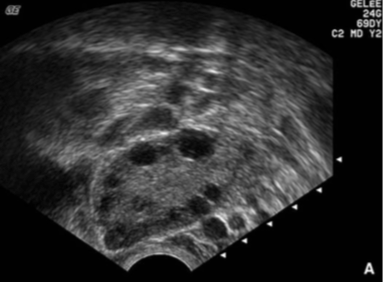 Exploration de l’ endomètre
Echographie pelvienne : épaisseur et aspect de l’ endomètre en période périovulatoire 
Une épaisseur de 8 à 12 mm entre les deux feuillets externes de l’ endomètre en période préovulatoire est requise. 
En dessous de 8 mm, on observe un taux de grossesse significativement abaissé 
Au-delà de 12 mm, il s’agit le plus souvent d’une hypertrophie endométriales en rapport soit avec une pathologie intra cavitaire (polype, myome), soit avec une hyperestrogénie responsable par  d’une diminution de la qualité ovocytaire et embryonnaire, et d’une augmentation des contractions utérines, à l’origine          d’ échecs d’implantation.
Idéalement, en période préovulatoire, l’aspect doit être celui d’un endomètre en triple ligne (grain de café), correspondant à l’ œdème stromal secondaire à              l’ imprégnation œstrogénique.
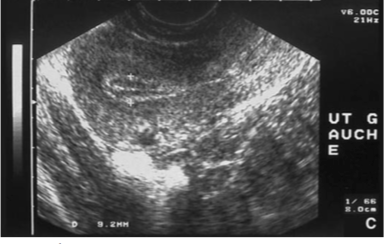 Après l’ovulation, avec la sécrétion lutéale de progestérone, l’ endomètre va se modifier en devenant hyperéchogène de façon centripète vers la cavité  utérine.
Etude doppler de la vascularisation utérine 
Cartographie vasculaire de l’ endomètre en période périovulatoire; Il est souhaitable d’observer une riche vascularisation sous- endométriales en période périovulatoire.
Apport de la biopsie d’ endomètre 
La biopsie d’ endomètre garde une place dans la recherche de certaines circonstances pouvant altérer l’implantation embryonnaire; les phases lutéales dysharmonieuses, les endomètre en cas de bloc enzymatique surrénalien en 21 hydroxylase,    l’ étude de l’expression des intégrines en période périovulatoire et l’analyse des récepteurs hormonaux endométriaux.
Anomalie du cycle menstruel
Hyperménorrhée : menstruation très abondante
Métrorragie: tout saignement d’ origine utérine survenant en dehors des menstruations 
Méno-métrorragie: hémorragie survenant pendant et en dehors des menstruations.
Oligoménorrhée: règles dont le flux est faible 
Spanioménorrhée: allongement de la durée du cycle menstruel jusqu’à 2 à 3 mois, traduisant une anomalie de la fonction endocrine de l’ ovaire
Oligo-spanioménorhée: règles peu abondantes et très espacées de 2 à 3 mois
Aménorrhée primaire: absence d’ apparition des règles après l’ âge de 18 ans.
Aménorrhée secondaire: absence des règles depuis plus de 3 mois alors qu’elle était bien réglée
Les pubertés précoces et tardives; avant 9 ans et après 17 ans( tumeurs secrétante, malnutrition, anorexie mentale)  
Les hémorragies de la période post- pubertaire ; se sont le plus souvent des hémorragies fonctionnelles en relation avec un dysfonctionnement hormonal de l’ axe H.H.O
Les cycles irréguliers;
 rechercher une insuffisance hormonale lors d’ une dystrophie ovarienne, d’une insuffisance lutéale. 
En cas de contraception par implant progestatif
La periménopause:
Les années qui précédent la ménopause sont marquées par des cycles longs associés à une augmentation du flux menstruel des hyperménorrhées , voir des ménorragies
Ces troubles sont en relation avec une insuffisance lutéale qui précède l’ arrêt du fonctionnement endocrine de l’ ovaire.